Итоги ГИА (ОГЭ и ЕГЭ)2022-2023 учебный год
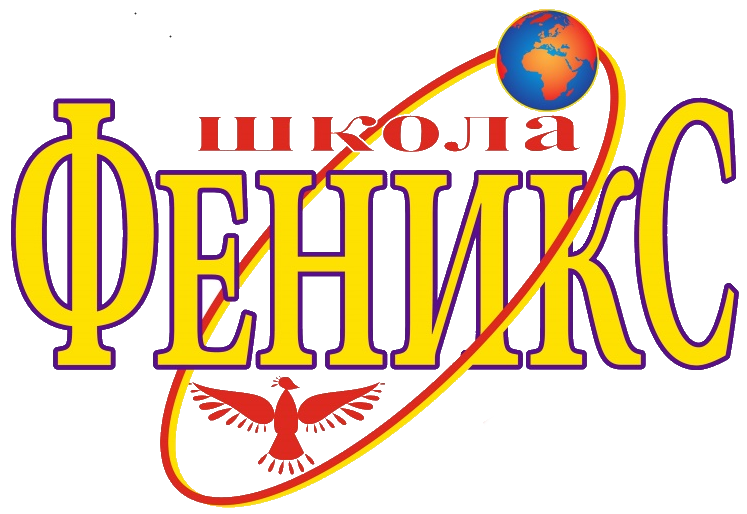 Результаты ГИА-9 (ОГЭ) - 2023
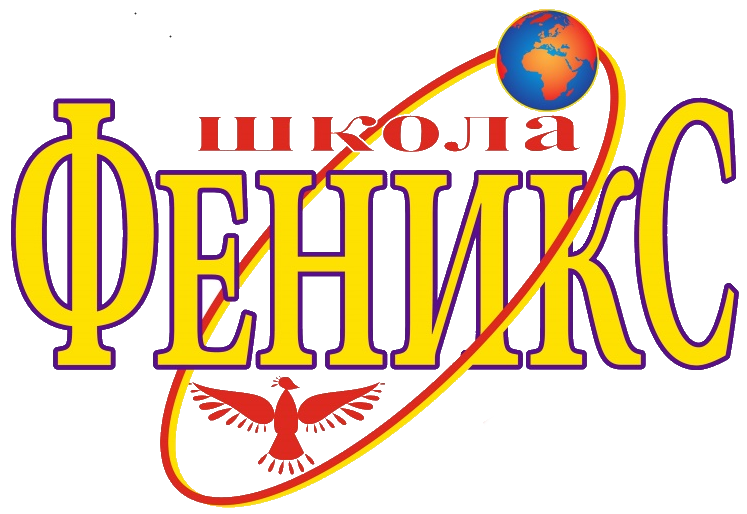 Результаты ГИА-11 (ЕГЭ) - 2023